Групповой проект в рамках проекта «ЛМУ- МШСП-2018», 
г. Майкоп, 22-28 октября 2018 г.
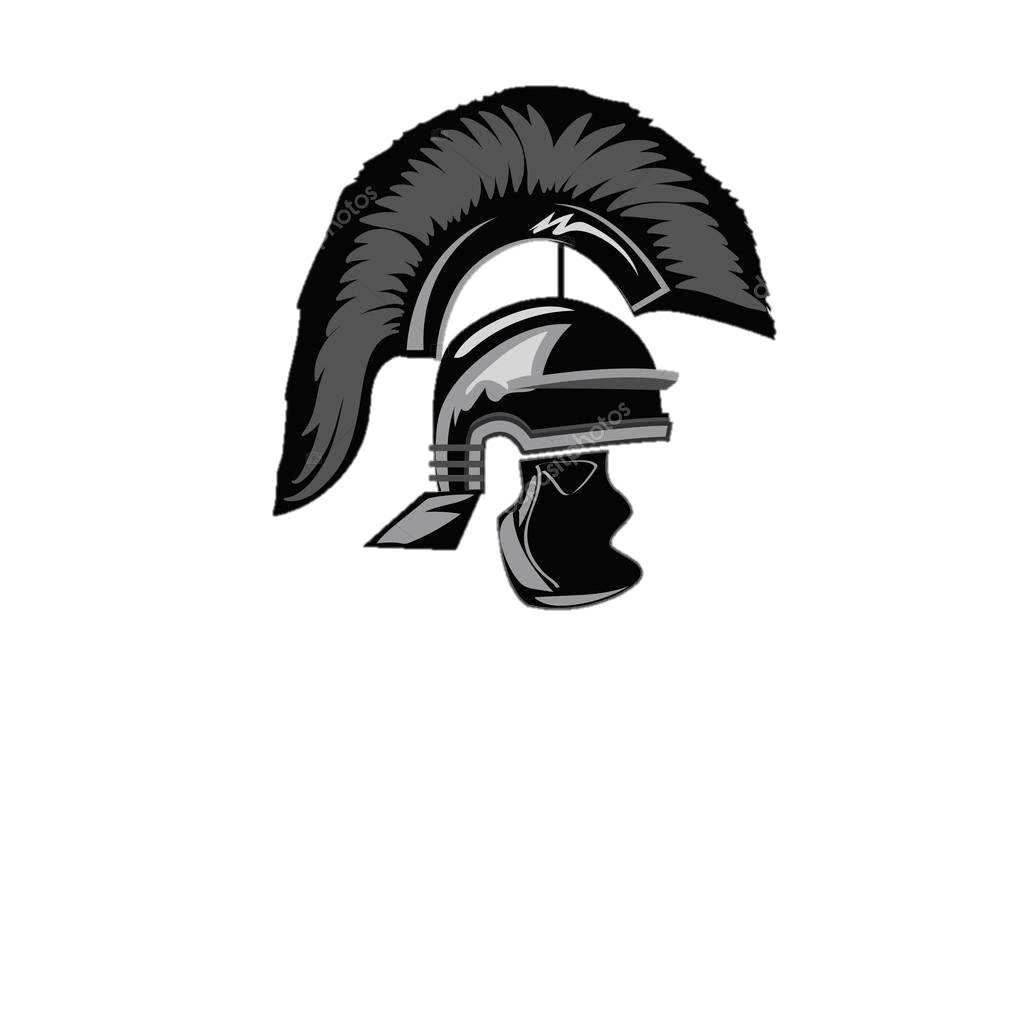 Когорта
Тип проекта
Описание
проблемной ситуации
Люди пожилого возраста, в виду снижения уровня социальной и трудовой активности, страдают от ряда заболеваний опорно-двигательного аппарата и нуждаются в регулярной но легкой физической нагрузке.
Основная проблема вовлечение пожилых людей в лечебно-физкультурную деятельность состоит необходимости социального участия, общения, а также создания положительной мотивации в их среде.
Создание нового коммуникативного пространства, а также соревновательный эффект может создать необходимую мотивацию, при приложении достаточных усилий. Почувствовав себя нужными и интересными, люди пожилого возраста могут повысить свою физическую активность и жизненный тонус, что благотворно скажется на их здоровье.
Активное социальное и коммуникативное воздействие может обеспечить волонтерское участие молодежи.
Объект и предмет
Объектом воздействия социального проекта являются пожилые люди, нуждающиеся в поддерживающей физической нагрузке.
Предметом воздействия социального проекта является уровень вовлеченности пожилого населения в ЗОЖ и их социальной коммуникации.
Цель проекта
Целью социального проекта является вовлечение пожилых людей города Майкопа в физически активное времяпровождение для повышения их физического и морального тонуса.
Задачи проекта
Ресурсы проекта
Тип финансирования: смешанный
Источники финансирования: 
волонтерское финансирование;
безвозвратная материальная помощь в социальные проекты;
Смета проекта
Персонал
Партнеры
Муниципалитет г. Майкопа
Адыгейский государственный университет
Социальная служба
Социально ответственный бизнес
Стратегический календарь
Сроки реализации проекта:
Апрель-май 2019 г.
Мероприятия и тактический календарь
Ожидаемые результаты
Риски